Geschichte in fünfDer Erste Punische Krieg264 – 241 v.Chr.
Überblick
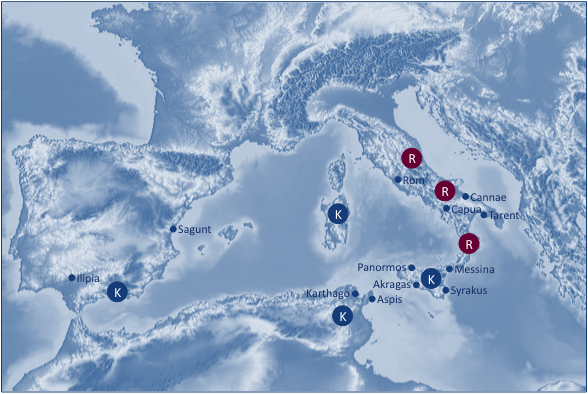 Die Beteiligten:
Römische Republik
Karthago
Datum:
264 – 241 v.Chr.
Ort:
Westliches Mittelmeer, insb. Sizilien
Ereignis:
Militärische Auseinandersetzung zwischen Rom & Karthago um die Vorherrschaft im Westlichen Mittelmeer
2
Kriegsanlass in Messina
264 v.Chr.: Die Marmetiner bestimmen Rom zur Schutzmacht, um die Karthager loszuwerden, was kampflos gelingt
Die Marmetiner in Messina verbünden sich mit Karthago im Kampf gegen Syrakus
269 v.Chr.: Punische Besatzung in Messina
Kriegsursache: Die Proximität der beiden Einflusssphären & das Expansionsstreben führen zum Ersten Punischen Krieg
Hintergrund & Vorgeschichte
Herrschafts- & Einflussbereiche:
 Die Seemacht Karthago ist die führende Handelsmacht im westlichen Mittelmeer & übt über Stützpunkte in Nordafrika, Spanien, Korsika, Sardinien & Sizilien die Kontrolle in diesen Gebieten aus
 Das Römische Reich beherrscht als Landmacht die italienische Halbinsel
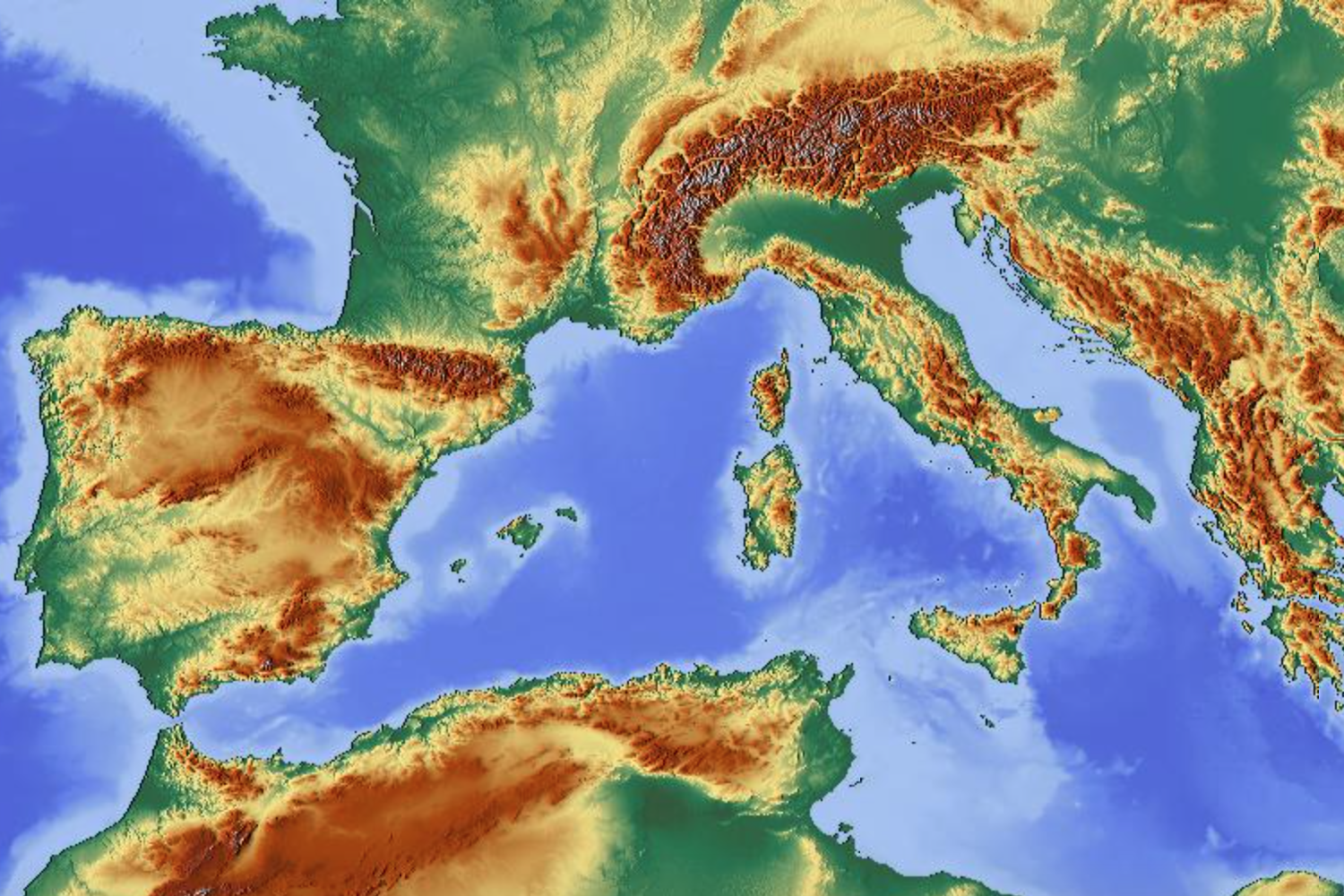 R
R
R
Akragas
Karthago
Panormos
Rom
Syrakus
Messina
Aspis
Sagunt
Cannae
Capua
Tarent
Ilipia
K
K
K
K
3
264 v.Chr.: Konsul Appius Claudius Caudex landet mit einer Armee auf Sizilien & besiegt die Truppen aus Syrakus, kann die Stadt aber nicht einnehmen
264 v.Chr.: Nach Ablauf des Ultimatums greifen Karthago & Syrakus Messina an
264 v.Chr.: Punisches Ultimatum an Rom, seine Truppen aus Messina abzuziehen
262 v.Chr.: Römische Legionen erobern Akragas, einen Verbündeten Karthagos
263 v.Chr.: Ein neu aufgestelltes römisches Heer agiert erfolgreich gegen Syrakus, das zum Frieden gezwungen wird
Erste Kriegsphase (264 – 262 v.Chr.)
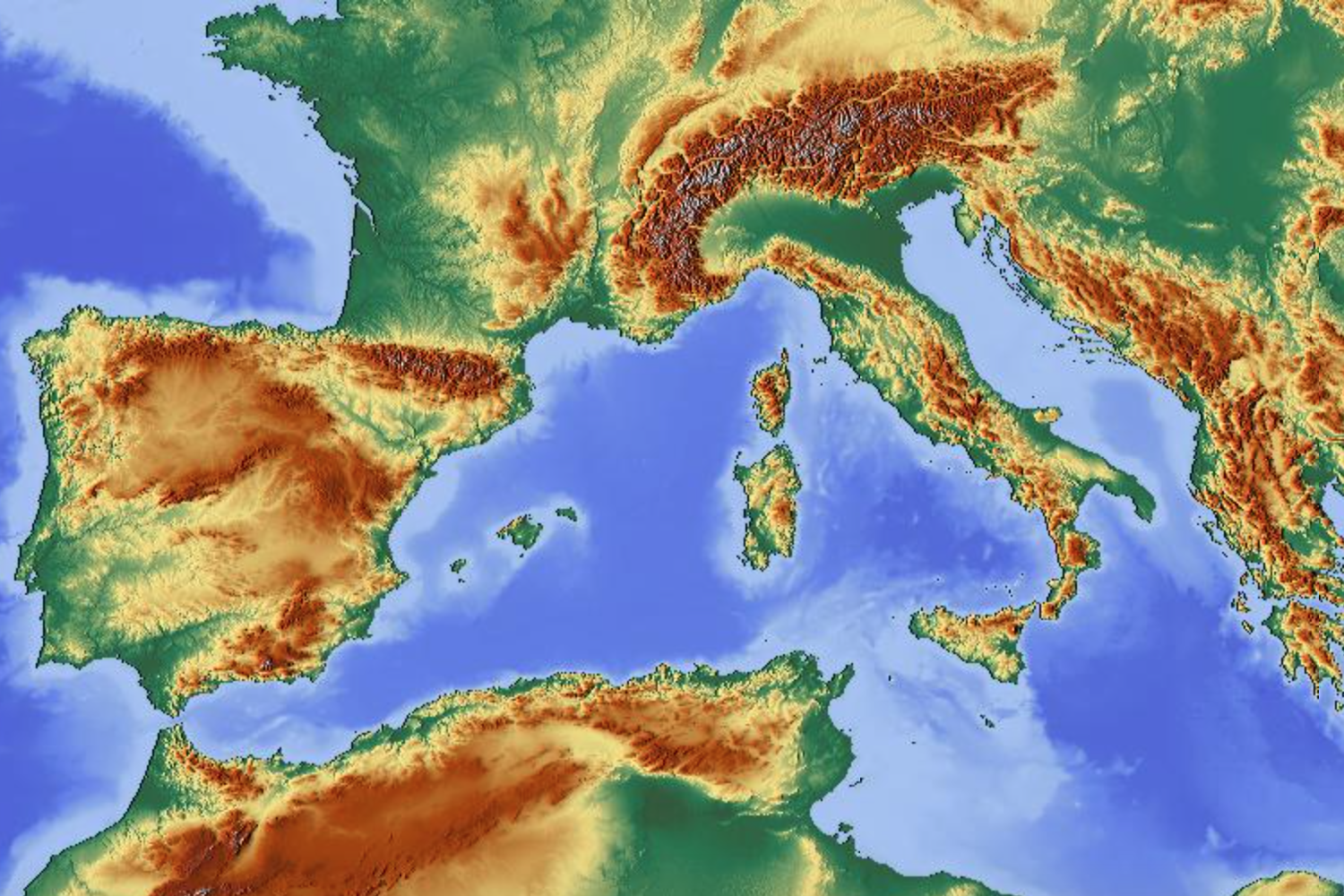 Akragas
Karthago
Panormos
Rom
Syrakus
Messina
Aspis
Sagunt
Cannae
Capua
Tarent
Ilipia
4
Rom verstärkt & reformiert seine Flotte
261 v.Chr.: Die punische Flotte überfällt die Küsten der italienischen Halbinsel
260 v.Chr.: Die Punier siegen in der Seeschlacht bei den Liparischen Inseln
260 v.Chr.: Rom siegt in der Seeschlacht bei Mylae
Die Römer nutzen ihre Überlegenheit im Landkrieg nun zur See durch das Entern der feindlichen Schiffe mit Enterbrücken & Enterhaken
Rom wird zur Seemacht (261 – 260 v.Chr.)
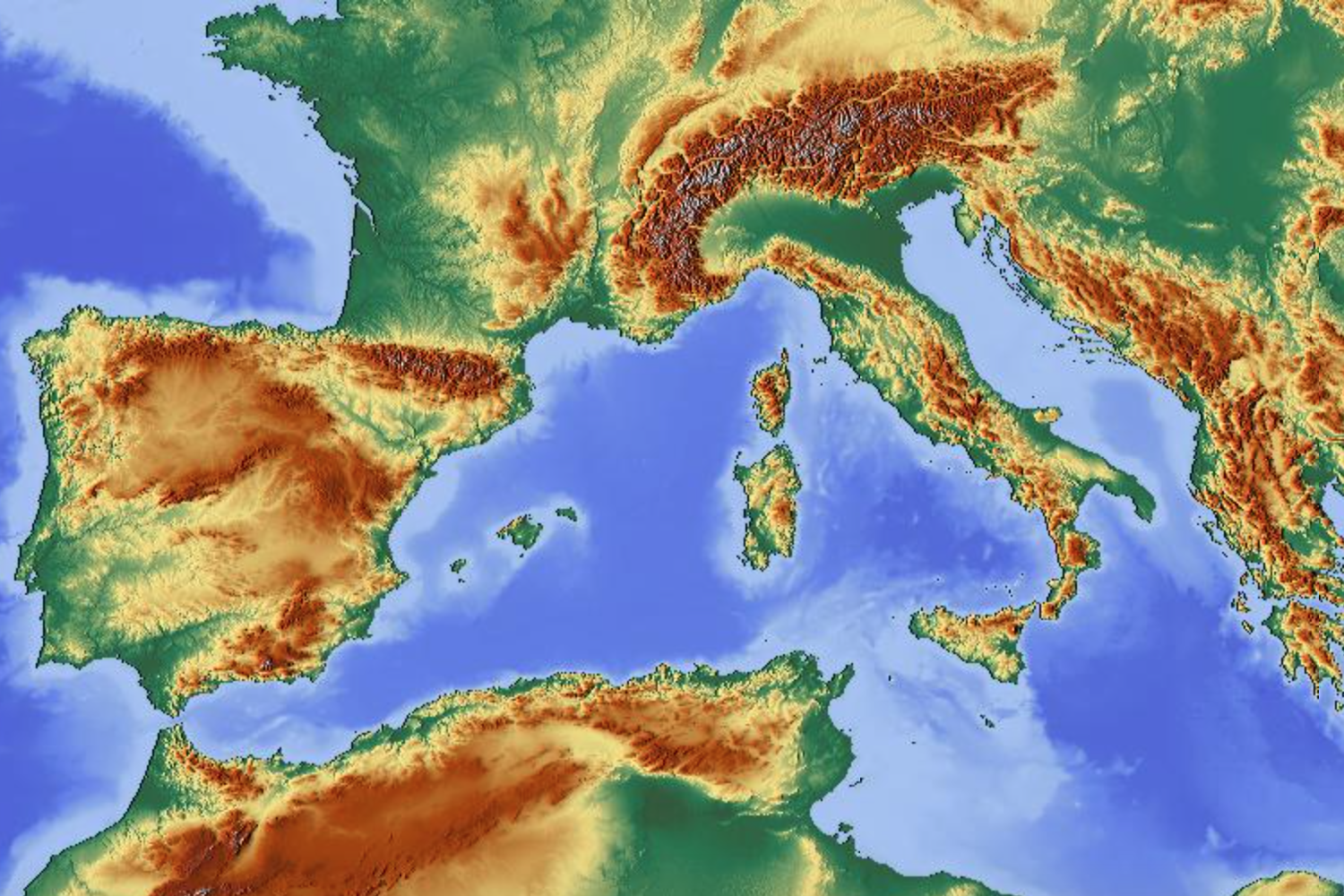 Akragas
Karthago
Panormos
Rom
Syrakus
Messina
Aspis
Sagunt
Cannae
Capua
Tarent
Ilipia
5
Ab 259 v.Chr.: Erfolgreiche punische Kampagne auf Sizilien
256 v.Chr.: Die Römer siegen in der Seeschlacht von Kap Ecnomus
259 v.Chr.: Rom erobert Korsika & weite Teil von Sardinien
Bis zur Seeschlacht von Kap Ecnomus (259 – 256 v.Chr.)
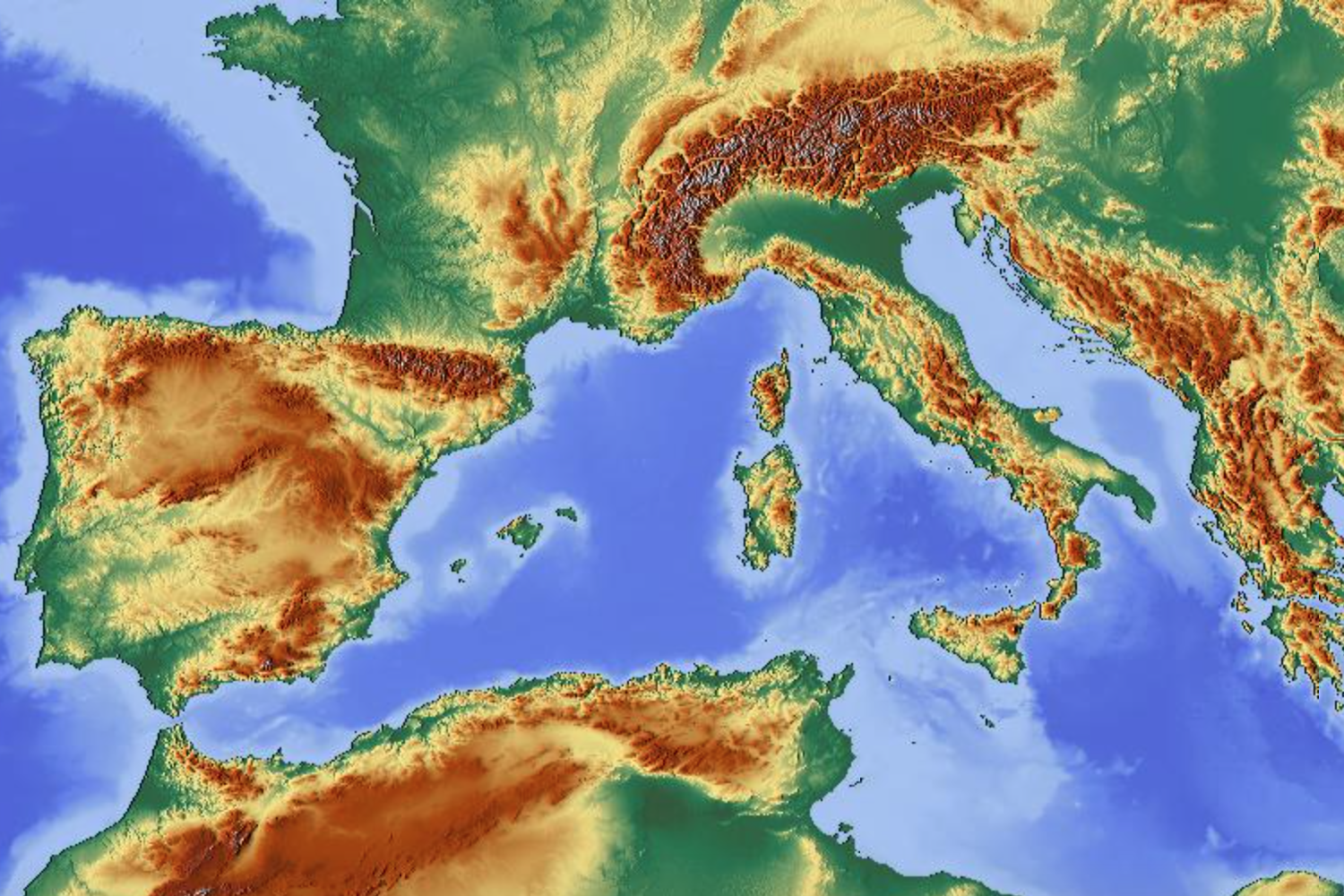 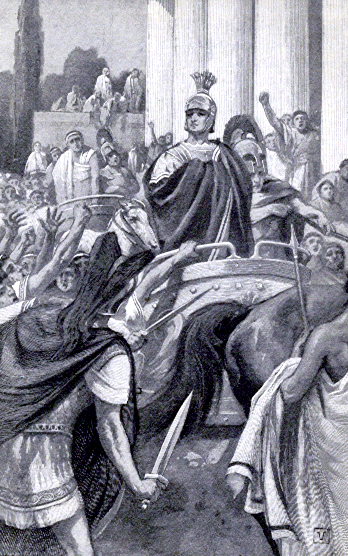 Akragas
Karthago
Panormos
Rom
Syrakus
Messina
Aspis
Sagunt
Cannae
Capua
Tarent
Ilipia
Marcus Atilius Regulus, einer der röm. Befehlshaber vor Kap Ecnomus
6
255 v.Chr.: Eine römische Flotte zur Evakuierung der Truppen in Afrika wird von einer punischen Flotte abgefangen; die Römer siegen in der Seeschlacht von Kap Bon & versenken ca. 130 der 200 punischen Schiffe
255 v.Chr.: Die römische Flotte evakuiert die Truppen aus Afrika, gerät jedoch südlich von Sizilien in einen Sturm, wobei ca. 300 der 370 Schiffe sinken & ca. 100‘000 Mann ertrinken
255 v.Chr.: Mit Hilfe von griechischen Söldnern unter dem Spartaner Xanthippos siegen die Punier entscheidend in der Schlacht von Tunes
256 v.Chr.: Die Römer landen in Afrika & erobern Aspis
Römische Afrika-Kampagne (256 – 255 v.Chr.)
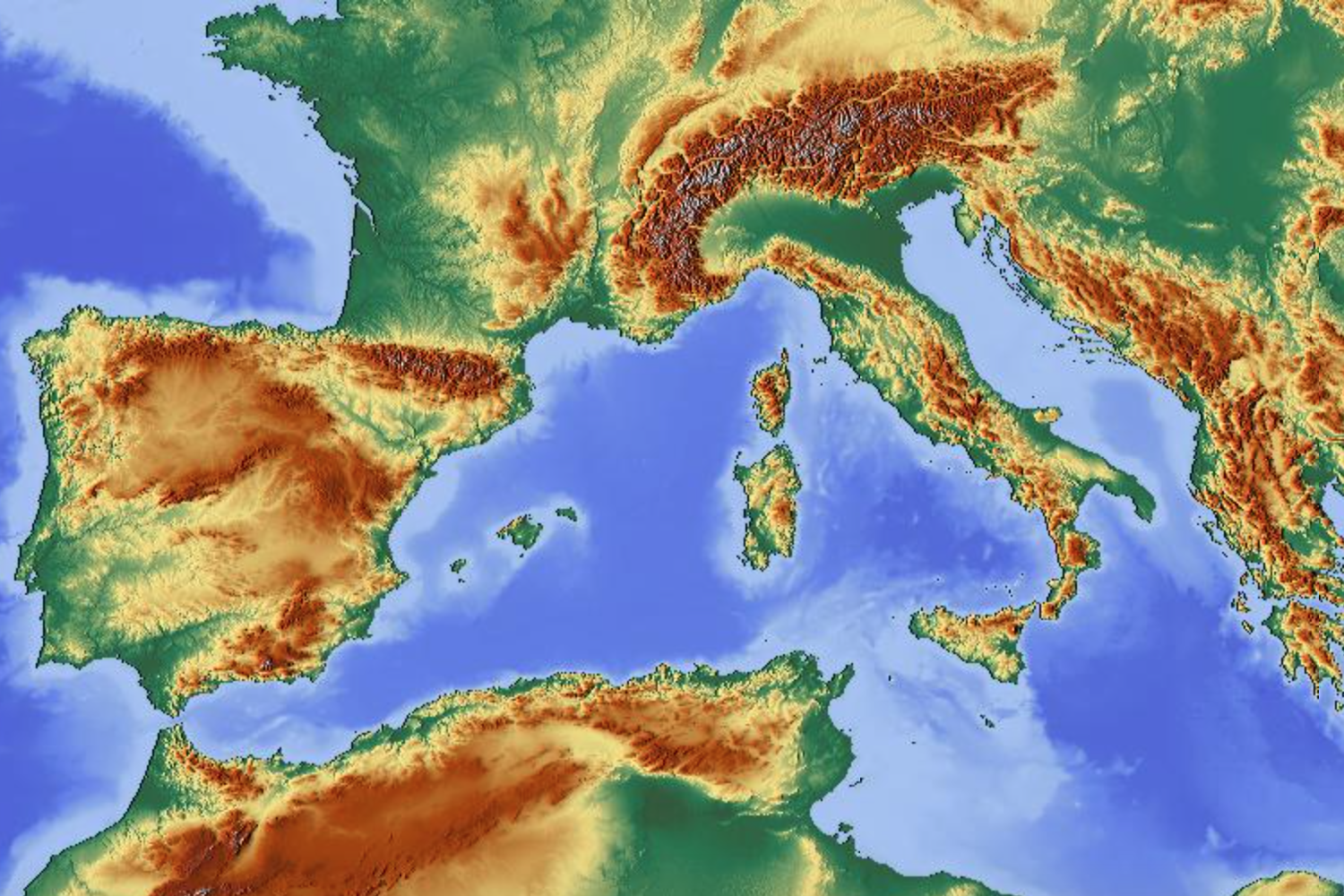 Akragas
Karthago
Panormos
Rom
Syrakus
Messina
Aspis
Sagunt
Cannae
Capua
Tarent
Ilipia
7
251 v.Chr.: Karthago engagiert sich wieder stärker gegen Rom & greift Panormos (Palermo) an
254 – 252 v.Chr.: Karthago ist in der Bekämpfung numidischer Stämme gebunden & vernachlässigt die Auseinandersetzung mit Rom
251 v.Chr.: Die Römer erringen in den Kämpfen um Panormos einen eindeutigen Sieg
254 – 253 v.Chr.: Rom führt erfolgreiche Kampagnen auf Sizilien & kann mehrere Städte im Norden erobern
Kampf um Sizilien (254 – 250 v.Chr.)
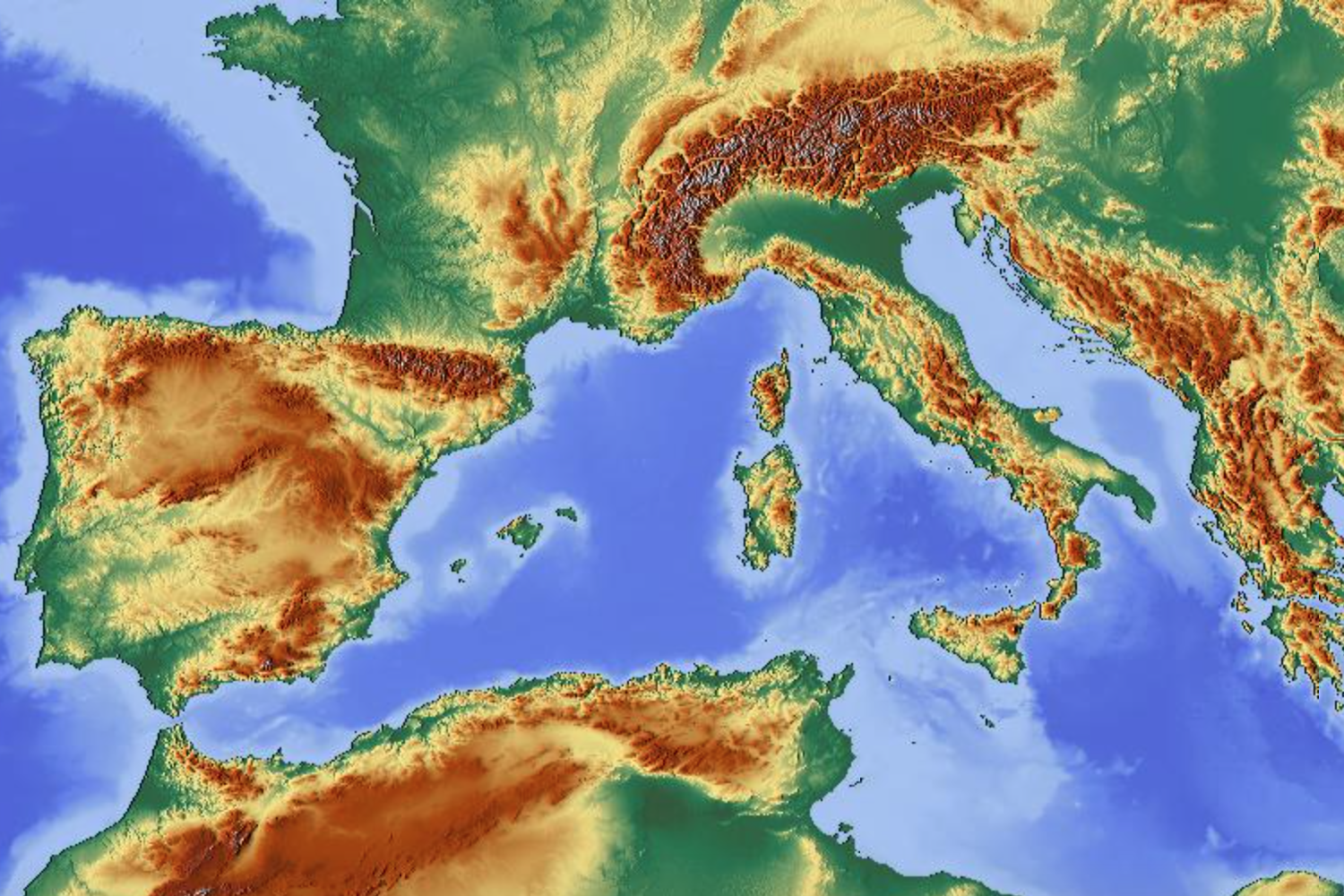 Akragas
Karthago
Panormos
Rom
Syrakus
Messina
Aspis
Sagunt
Cannae
Capua
Tarent
Ilipia
8
249 v.Chr.: Karthago siegt in der Seeschlacht bei Drepana & erringt wieder die Seeherrschaft, nachdem eine weitere römische Flotte in einem Sturm verloren geht
Die römische Oberschicht finanziert eine weitere Flotte aus Privatmitteln, da sie die einzige Möglichkeit zur erfolgreichen Beendigung des Krieges auf See sehen
Karthago bittet um Frieden
Ab 247 v.Chr.: Die Punier erobern weite Teile von Sizilien zurück
241 v.Chr.: Entscheidender Sieg Roms in der Seeschlacht bei den Ägatischen Inseln
Lutatius-Vertrag: Karthago zieht sich aus Sizilien zurück & zahlt hohe Reparationen an Rom
Entscheidung zur See (249 – 241 v.Chr.)
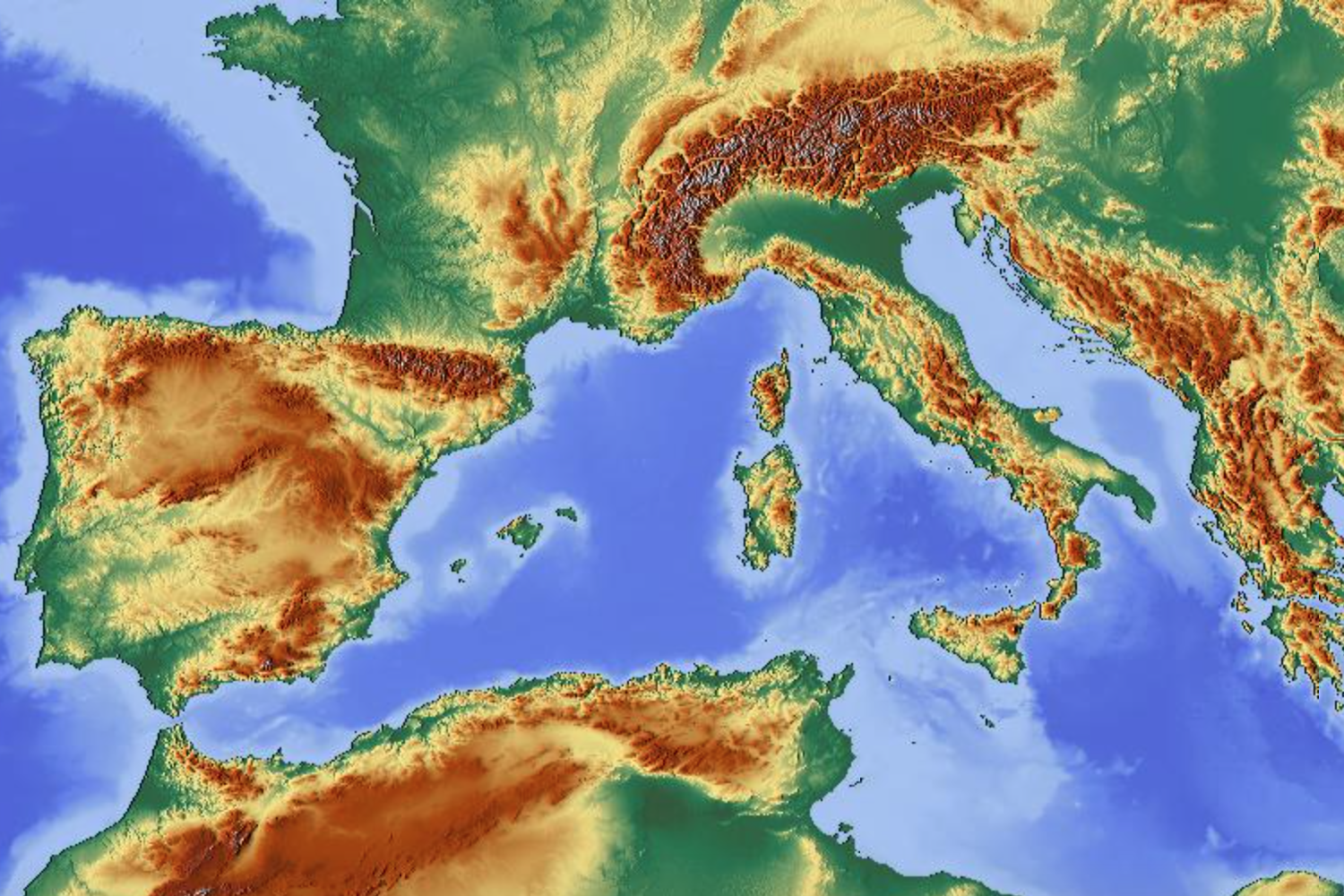 Akragas
Karthago
Panormos
Rom
Syrakus
Messina
Aspis
Sagunt
Cannae
Capua
Tarent
Ilipia
9
Folgen
Roms Position ist gestärkt
Karthago ist geschwächt, bleibt jedoch als Großmacht bestehen
Einige nordafrikanische Städte fallen von Karthago ab
238 v.Chr.: Rom besetzt Korsika & Sardinien, welche zuvor zum Machtbereich Karthagos gehörten
218 – 201 v.Chr.: Zweiter Punischer Krieg
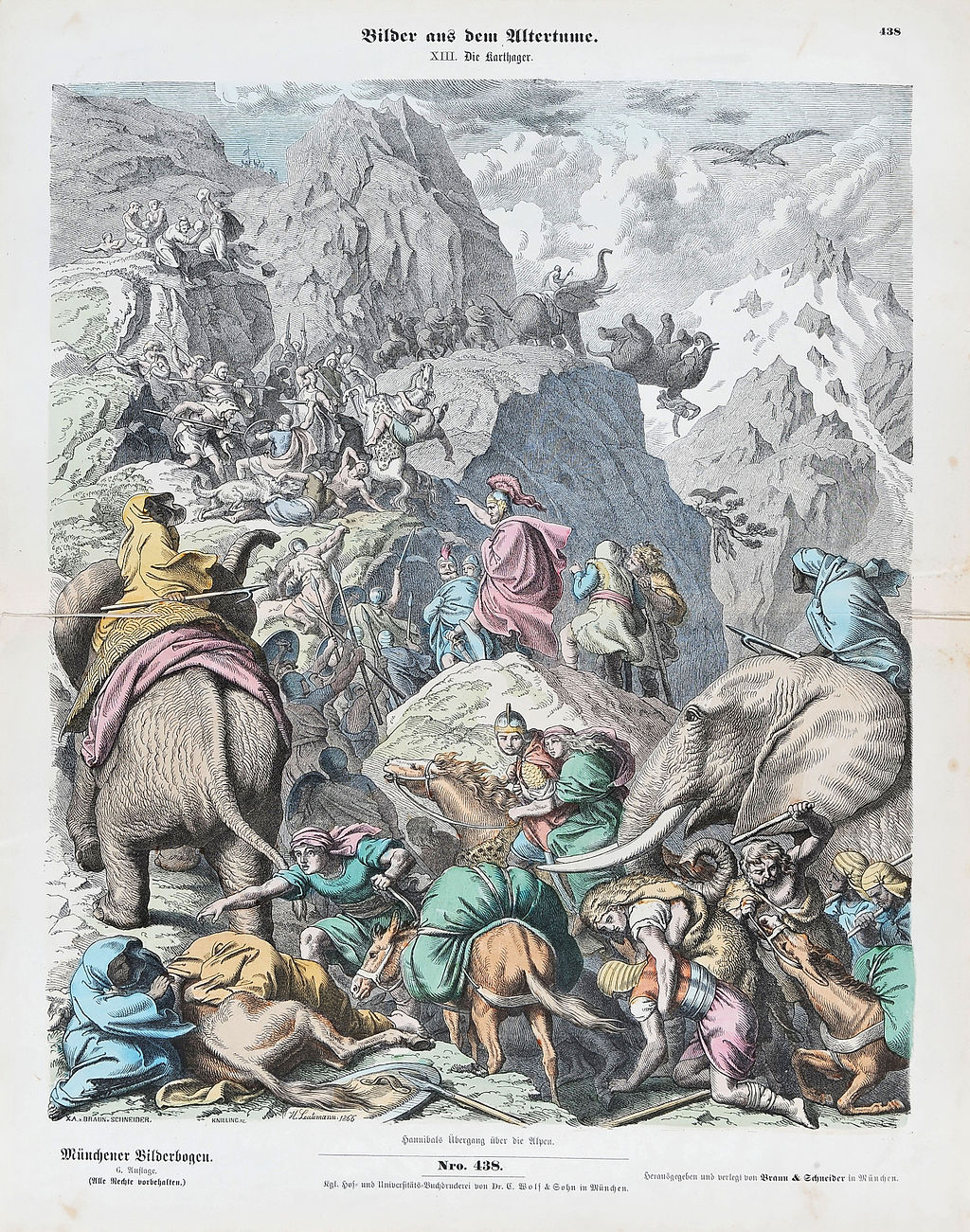 Hannibal überquert die Alpen während des Zweiten Punischen Krieges
10
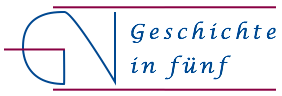 www.geschichte-in-5.de